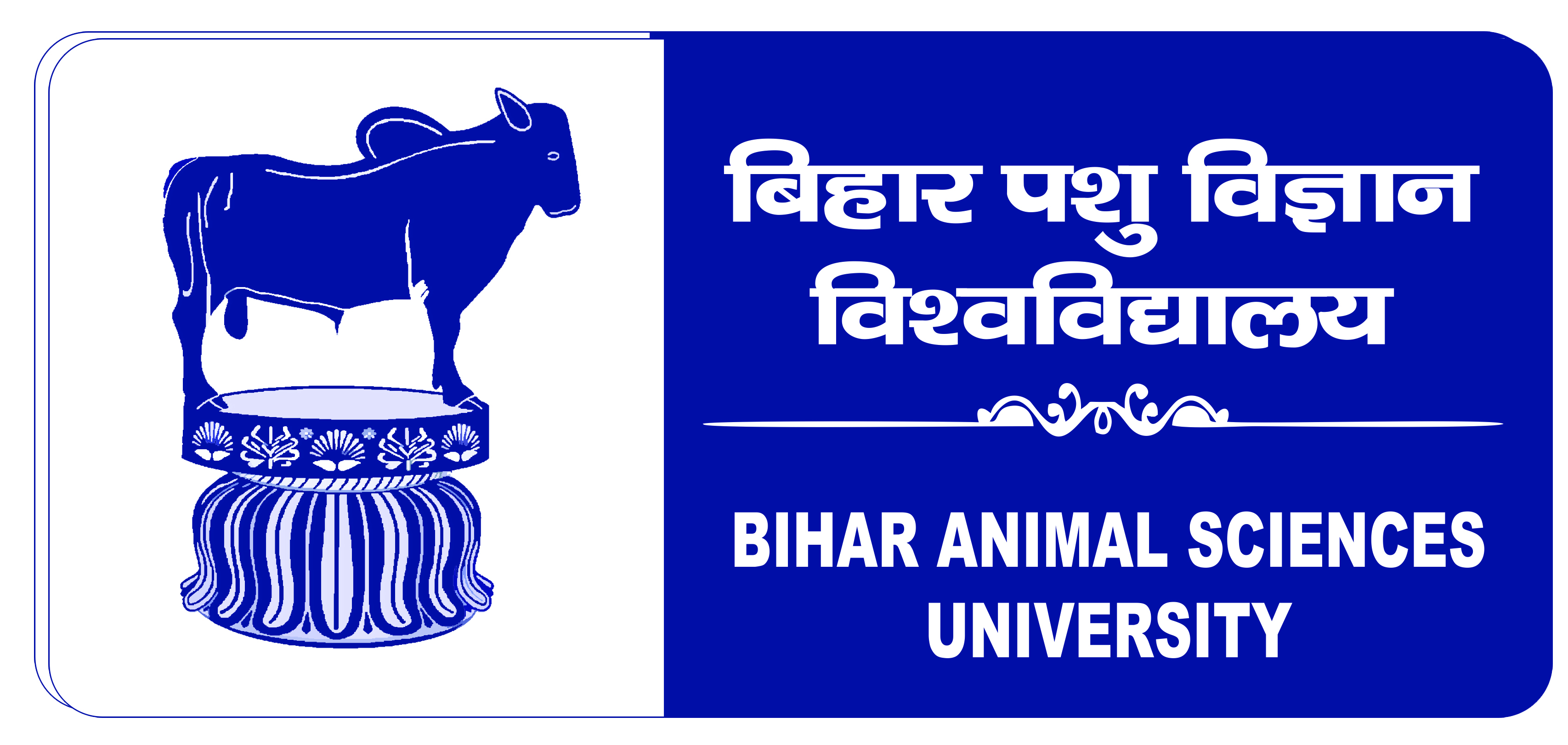 Lecture -2
Topic : Gender and Agricultural Development

Department of Veterinary & A. H. Extension Education
Bihar Veterinary College, Patna -14
UNIT- 9CONTEMPORARY ISSUES IN LIVESTOCK ENTERPRISES
Instructor : Dr. Saroj K. Rajak
           Asstt. Professor
Gender and Agricultural Development
Gender and Agricultural Development
Agriculture involves both self-employment and wage employment and accordingly requires precise information about who does what? In fact the land holding of 75% of farming community being small the number of landless labourers have swelled up over time by working on others’ farm.
The situation thus demands an understanding of activity performance of men and women; and the children – girls and boys, whose lives are fundamentally structured in different ways. Their living pattern, work pattern, interaction style and sharing of scientific information differ within the socioeconomic groups. Similarly, a gender-based division of labour is universal but culture and community diversities cause differentiation.
Gender Concepts
Sex
Identifies the biological differences between men and women, such as women can give birth, and men provide sperm. Sex roles are universal.
Gender Bias
The tendency to make decisions or take actions based on gender.
Gender Mainstreaming
Gender mainstreaming is the process of ensuring that women and men have equal access and
control over resources, development benefits and decision-making, at all stages of the development
process and projects, programmes and policy.
Gender-blind
Gender blindness is the failure to recognise that gender is an essential determinant of social outcomes impacting on projects and policies.
Gender Awareness
Gender awareness is an understanding that there are socially determined differences between  women & men based on learned behaviour, which affect their ability to access and control resources.
This awareness needs to be applied through gender analysis into projects, programmes and policies.
Gender-sensitivity
Gender sensitivity encompasses the ability to acknowledge and highlight existing gender
differences, issues and inequalities and incorporates these into strategies and actions.
Gender Discrimination
Prejudicial treatment of an individual based on a gender stereotype (often referred to as sexism or sexual discrimination).
Gender equality
Gender equality is the result of the absence of discrimination on the basis of a person’s sex in
opportunities and the allocation of resources or benefits or in access to services
Gender equity
Gender equity entails the provision of fairness and justice in the distribution of benefits and
responsibilities between women and men. The concept recognises that women and men have different
needs and power and that these differences should be identified and addressed in a manner that
rectifies the imbalances between the sexes.
Gender issues
Specific consequences of the inequality of women and men.
Gender Relations
Ways in which a culture or society defines rights, responsibilities, and identities of men and
women in relation to one another.
Gender Sensitive
Being aware of the differences between women’s and men’s needs, roles, responsibilities,
and constraints.